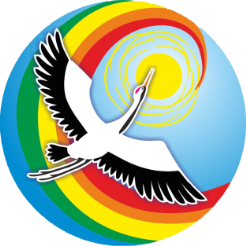 Муниципальное бюджетное дошкольное образовательное учреждение центр развития ребенка детский сад № 17 «Журавушка» города Тихорецка муниципального образования Тихорецкий район
Отчет о реализации проекта краевой инновационной площадки (КИП-2021) 
за 2022 год
Тема инновационного проекта:«Бережливые технологии в организации рекреационных пространств дошкольной образовательной организации»
Авторы проекта:
Пчелина Татьяна Сергеевна, директор; 
Матвеева Татьяна Евгеньевна, заместитель директора 
по учебно-воспитательной работе;
Булаева Анна Владимировна, старший воспитатель
Разработка модели дошкольного образования, основанной на использовании бережливых технологий в организованном рекреационном пространстве дошкольного учреждения, обеспечивающем комфортную среду для творческой самореализации детей, родителей и педагогов.
Цель внедрения инновационного проекта:
Объединение на практике внедрения бережливых технологий в организацию дошкольного образования и максимального использования пространств детского сада участниками образовательных отношений с целью создания комфортных условий для активизации творческих возможностей педагогов, детей и родителей.
Основная идея инновационного проекта:
Исследование проектного направления (изучение нормативно-правовых, методических и материально-технических ресурсов).
Задачи внедрения инновационного проекта:
Создание условий  в рекреационных помещениях для реализации инновационного проекта.
Разработка модели дошкольного образования, основанной на использовании бережливых технологий в организованном рекреационном пространстве дошкольного учреждения, обеспечивающего комфортную среду для творческой самореализации детей, родителей и педагогов.
Организация сетевого взаимодействия.
Задачи инновационной деятельности 
на 2022 год:
Инновационность проекта 
определяется следующими моментами:
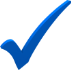 создание в детском саду открытых информационно-насыщенных центров активности в рекреационных пространствах как для использования педагогами детского сада в реализации образовательной деятельности с детьми дошкольного возраста, так и для совместного взаимодействия родителей с детьми;
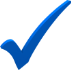 все рекреационные пространства несут в себе функциональные возможности, помимо эстетических;
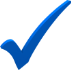 разработка практического материала с методическими рекомендациями позволит расширить возможности педагогов в практической деятельности с детьми.
Измерители и оценка качества инновации
Диагностические показатели эффективности 
инновационной деятельности:
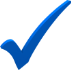 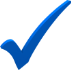 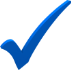 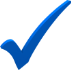 Разработана нормативно-правовая база по теме проекта
Результативность инновационной деятельности за отчетный период
Организовано для педагогов обучение по бережливым технологиям, участие в конкурсах, конференциях,       методических объединениях
Реализована первичная диагностика мониторинга эффективности инновационной деятельности
Составлен паспорт рекреационных пространств ДОУ и проведено совершенствование развивающей предметно- пространственной среды рекреационных пространств
Рекреационные пространства ДОУ
Рекреационные пространства ДОУ
Изданный инновационный продукт в 2022 году
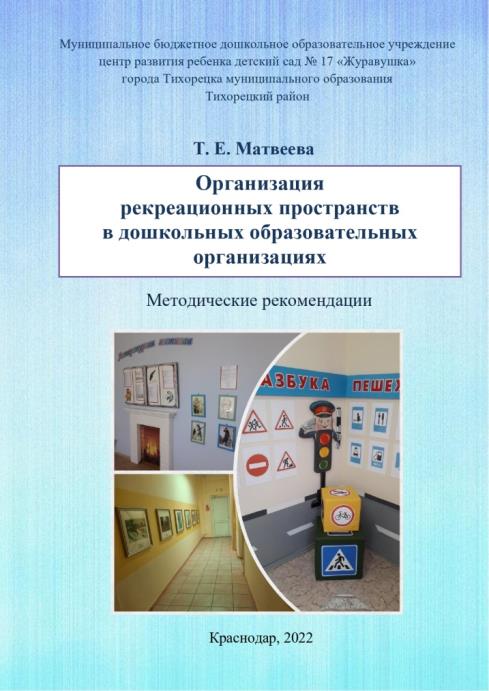 Методические рекомендации 
для педагогов дошкольных образовательных учреждений «Организация рекреационных пространств в дошкольных образовательных организациях»
Сетевое взаимодействие
Распространение накопленного опыта реализации  проекта КИП
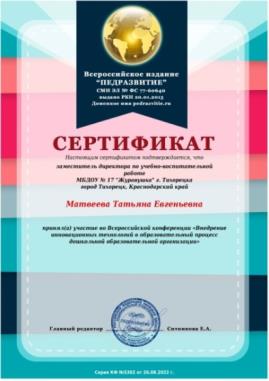 Распространение накопленного опыта реализации  проекта КИП
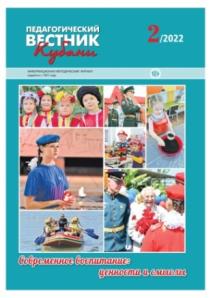 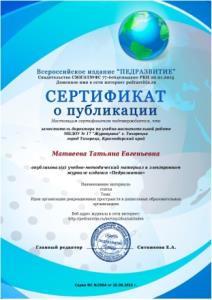 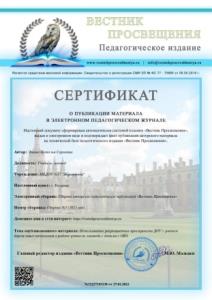 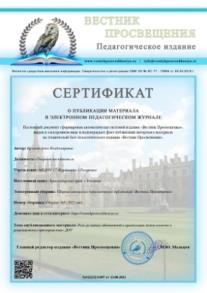 Мы всегда 
открыты к сотрудничеству и заинтересованы        в эффективной совместной деятельности
Спасибо за внимание!